Research on improving safety of using R290 refrigerant in future xEVs2nd report
Kunihiko Hayashi, Yoshiaki Miyazato,
Tomoki Shimizu
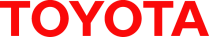 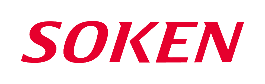 Contents
Background and Motivation
Study scenario
Result
	3-1. Garage concentration test
	3-2. Cabin intake test
		3-3. Behavior and effects of gas leak into cooling loop

Conclusion
Contents
Background and Motivation
Study scenario
Result
	3-1. Garage concentration test
	3-2. Cabin intake test
		3-3. Behavior and effects of gas leak into cooling loop

Conclusion
Background and Motivation
Potential EU PFAS ban may require alternative Natural refrigerants
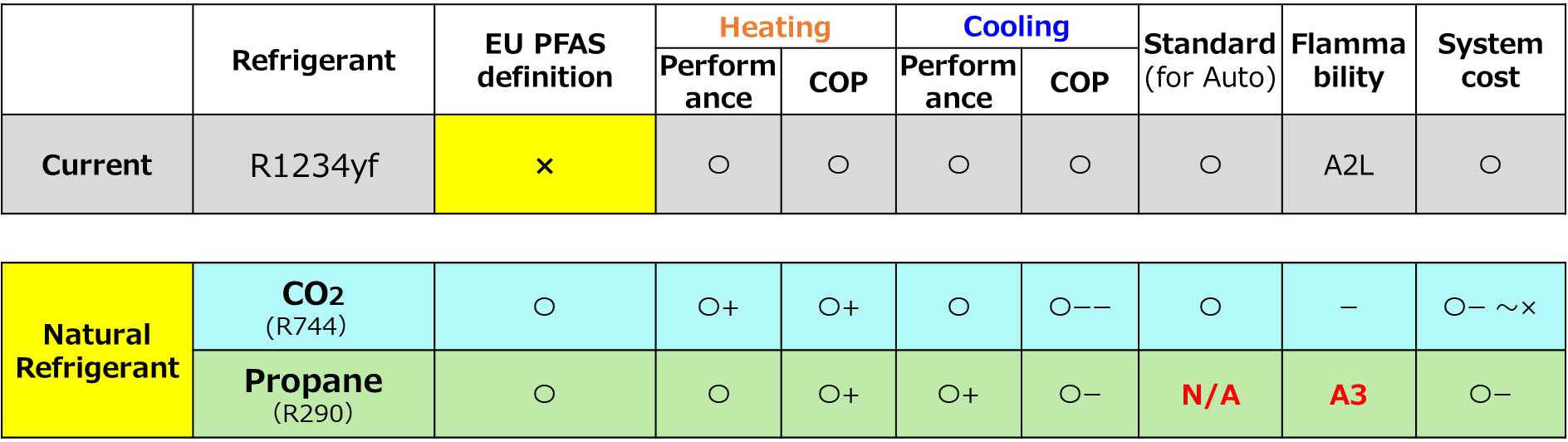 This study will focus on propagation of R290 (Propane) in event of a leak.
System Safety Approach
Minimize Risk by controlling ignition sources, flammable mixtures, and frequency
Risk factor
SAE CRP activities
Flammable
mixture
Align with SAE CRP activities (team entropy), support SNAP applications and J-Std.
OEM/Supplier
Risk
Based on standards like ISO26262, make safety systems fail-safe.
Ignition
source
Frequency
Considering risk and safer system solutions, this study focuses on flammable mixture.
Contents
Background and Motivation
Study scenario
Result
	3-1. Garage concentration test
	3-2. Cabin intake test
		3-3. Behavior and effects of gas leak into cooling loop

Conclusion
安全性：故障時のFHリスク
Study scenario
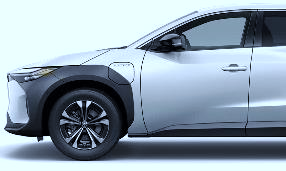 Considered: ① Vehicle outside and ②Cabin, ③Cooling loop leak scenarios
Bulkhead
◆Possible gas leak route
Under-hood
Cabin
Condenser
Assumption: Parked in the small garage
R/T
Heater core
Refrigerant cycle
Cooler core
R/T
Chiller #1
Chiller #2
R/T
battery
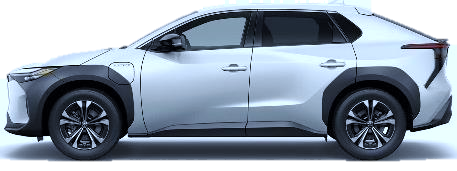 ②Into the Passenger Cabin
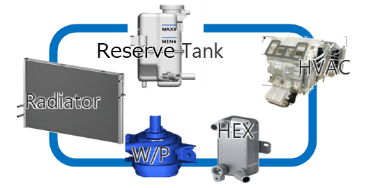 ①Outside of the vehicle
HVAC
③Into the Cooling loop
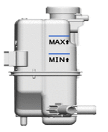 Reserve Tank
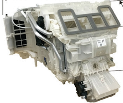 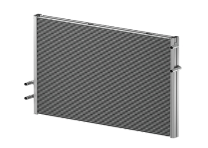 Radiator
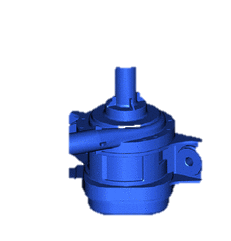 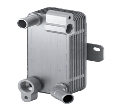 HEX
W/P
Contents
Background and Motivation
Study scenario
Result
	3-1. Garage concentration test
	3-2. Cabin intake test
		3-3. Behavior and effects of gas leak into cooling loop

Conclusion
Consideration point
Verified CFD/vehicle test about leakage gas concentration in the small garage
Understanding the behavior and impact of leaked gas in the small garage
Verification of the radiator e-fan effect to mitigate concentration gas
Environmental conditions: small garage
1. Measure concentration
2. e-Fan effect
Concentration
5700mm
Concentration [Vol.％]
9.5％
2900mm
Flammable
concentration
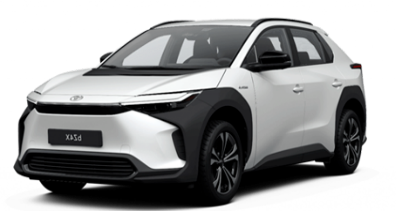 2.1％
Target area
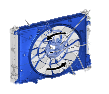 Leaked gas
[Speaker Notes: 検討では、停車時の厳しめ環境として、米国で一般的な密閉空間である、小型ガレージを設定しております。
ガレージは横2900×高さ5700の車両1台が入る小型のもので、後方にシャッターを想定し、隙間を設定します。
検討項目はガレージ内の漏洩ガス挙動と濃度把握に加え、
漏洩時の安全基準確率に役立つよう、ラジエータファン駆動による効果を検証します。
漏洩ガス濃度としては、可変範囲下限なる、2.1%が基準となります。]
CFD/Vehicle testing conditions
CFD and actual vehicle tests are conducted.
At the 2nd report, slow leak situation is added.
1st 
report
2nd
report
CFD condition
Verifying gas diffusion in the Garage using 3D-CFD
5.7m
Garage size: 5.7×2.9×2.5m
Garage door alternative slit
（3mm×2025mm)
0.3m
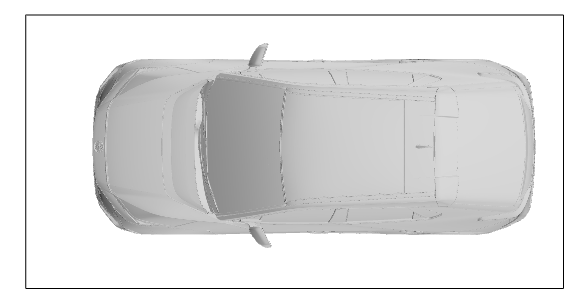 2.5m
Verifying surface
(Vehicle center)
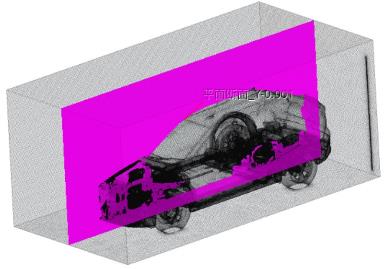 Vehicle: bZ4X
Vehicle front
【CFD condition】 Star CCM+
Analysis method: Multicomponent gas CFD
 (Transient analysis)
Analysis period：0～300 s
Initial: Air 100 %
Propane inflow: 13.51 g/s
e-fan speed：0 or max Speed
0.61m
CFD Result: Gas leak comparison with/without  e-Fan
With e-fan, the flammable gas is diffused, and the flammable range is reduced.
No Fan, Refrigerant: 300g
Colored: Above 1/4 LFL、　Black: Above LFL
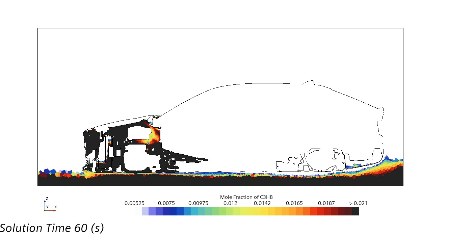 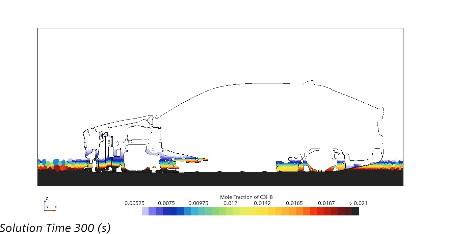 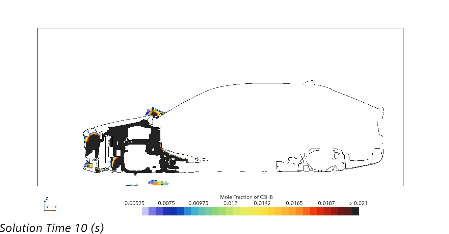 Leakage after 10sec
60sec
300sec
with e-Fan: Max , Refrigerant: 300g
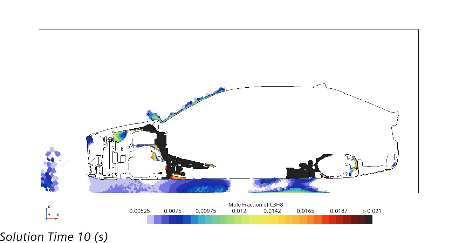 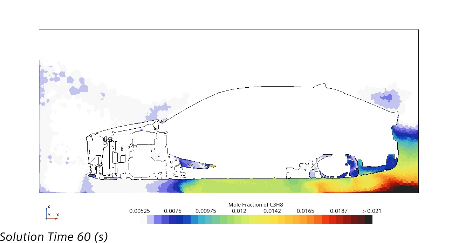 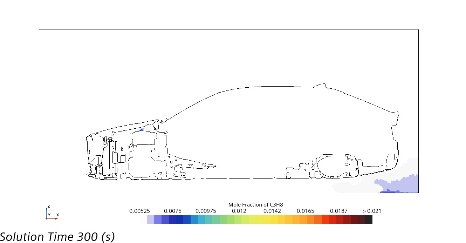 Leakage after 10sec
60sec
300sec
Vehicle test condition
(*) sensor making and validation conducted by SOKEN inc.
Garage leakage scenario evaluation based on SAE setting
◆Test condition
◆Camera/Sensor location
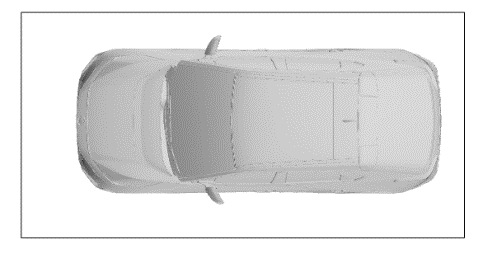 ◆Gas leaked position
(Under-hood)
Camera
5700mm
Sensor
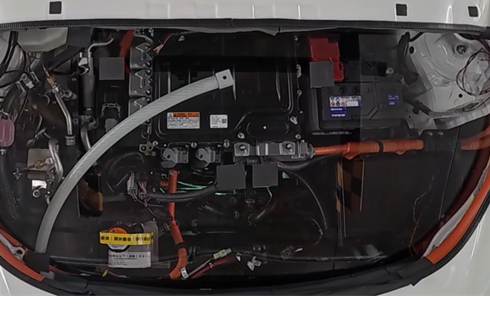 #6
#5
#4
#3
#2
#1
Leak point
CO2Gas supply device
④
③
②
①
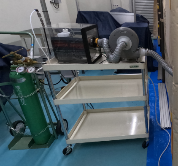 Blower
CO2
2900mm
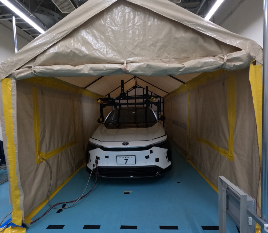 ×10 Speed
CO2 Cylinder
(*) sensor: 100mm height from floor level
bZ4X
[Speaker Notes: 車両設置条件を示します。
CFD同様、PCUユニット上方にガスを上向きに噴出、漏洩量は150,300,600gとし、
漏洩速度は事故相当の、非常に速い漏洩量となります。
右の動画でガス漏洩状況を透明にしたボンネットで示します。
ガスはボンネットに当り、下方に流れます。
この挙動を、車両中心に設置した濃度センサと、側面に設置したカメラで確認します。

About gas leakage to outside, we had conducted garage concentration test.
This is the test condition.
We used a tent as garage for this verification.
Space size is same as CFD.
For this verification, CO2 gas is used because of safety.]
Concentration sensor
(*) sensor making and validation conducted by SOKEN inc.
・Use of CO2 as an alternative gas
・Building a gas concentration sensor to understand gas behavior
◆Gas concentration sensor: NDIR
Mid-infrared LED
Photo Sensor
Detection accuracy: ±0.5pt
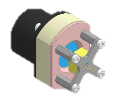 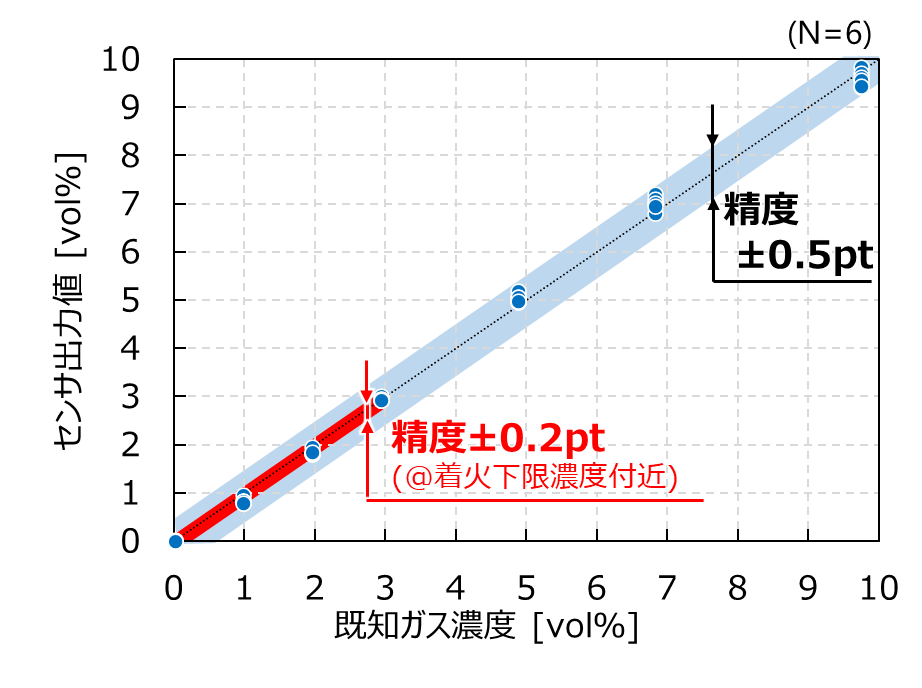 H46
(Non-Dispersive InfraRed)
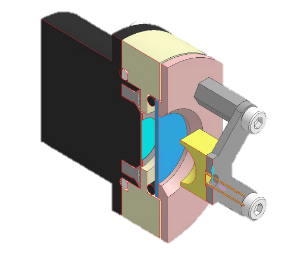 Gas concentration detection using infrared absorption method
中赤外 LED
D34
W56
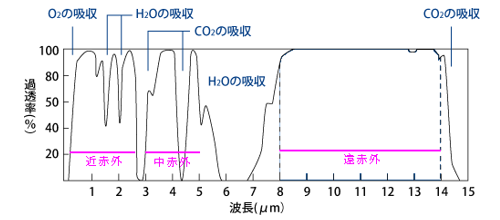 Accuracy:
ガス濃度に応じて減衰
Band Pass Filter
4300ー200nm
Gas flow
赤外線
Sensor output
Accuracy: ±0.2pt
(@LFL)
CO2
CO2 波長のみ限定
BPフィルタ
Known Gas Concentration[vol%]
CO2波長の吸収量違いを
測定⇒濃度算出
受光部
(フォトセンサ)
[Speaker Notes: 実車評価では、冷媒ガス挙動の可視化に加え、冷媒ガス濃度の計測が必要になります。
計測機器はSOKEN様開発のシステムを活用しております。
左に示す可視化装置では、代替ガスとなるCO2ガスにスモーク発生器トレーサを混ぜる装置を使用しました。
トレーサはプロピレングリコールを活用し、ストークス数を基準に、ラジエータファン作動範囲で流れに追従できることを確認しております。
右に示すガス濃度測定では、赤外線吸収法を活用したセンサを新たに開発いただき、
検出精度としては、想定する上限の最大10%濃度までで±0.5pt、着火下限の2%付近では0.2ptの精度を確立いただいております。

For the concentration testing, we used NDIR sensor made by SOKEN.
Using mid-infrared LED and Band Pass Filter limited to only CO2 wavelength, the light receiving section can measure the difference in CO2 wavelength absorption.
About this sensor, max measurement variation is less than 0.5% concentration.]
Result: Gas leakage in the Garage (with/without e-Fan)
With e-fan, 600g flammable gas is diffused to below LFL at 300sec.
Gas concentration (under the Vehicle, 100mm Hight)
Gas amount: 600g, No Fan
Gas amount: 600g, Fan ON
Vehicle front
Rear
Fan ON (entire time)
Sensor
Stop
Stop
Leak
Leak
100mm
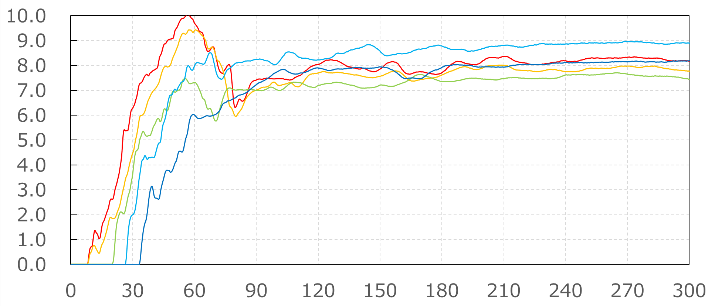 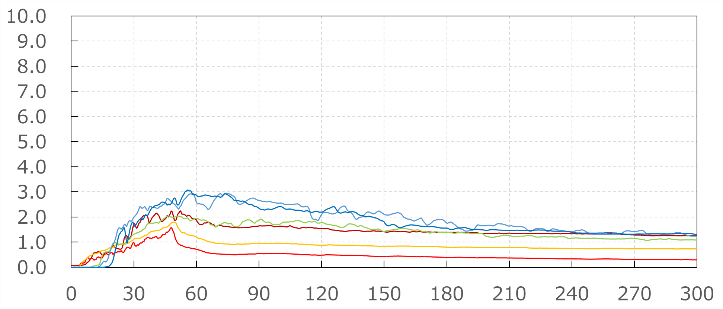 Concentration[Vol%]
Concentration[Vol%]
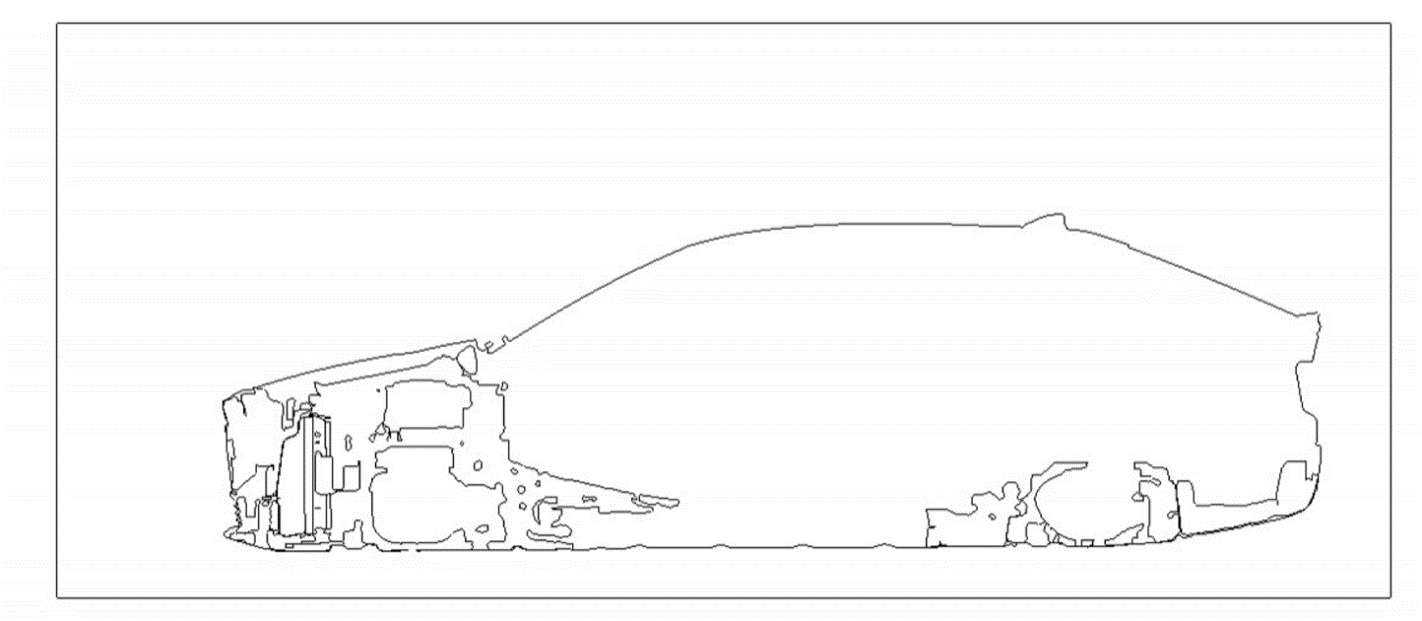 LFL
LFL
⑥
⑤
④
③
②
①
Time[s]
Time[s]
Above LFL after leak.
Rear sensor measure above LFL after 30sec, then diffused to below LFL at 300sec.
Charge amount vs. Concentration (Vehicle test)
With fan ON and less than 600g charge, Concentration is below LFL at leak 300s
At slow leak condition, until 600g do not exceed LFL limit with no fan
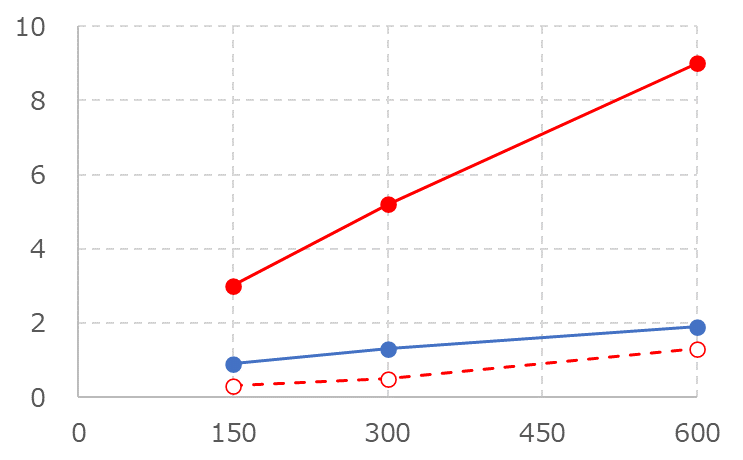 Fast Leak : Leak After 300sec
Slow Leak : Leak stop timing
Height = 100mm
(*)Highest concentration point
【Leak speed】
Fast leak: 15.3g/s
Slow leak: 0.034g/s
Fast
No fan
No Fan(Fast leak)
Leak
speed
effect
e-Fan
effect
Concentration[Vol%]
Slow
LFL
No Fan(Slow leak)
fan ON
Fan ON(Fast leak)
Charge Amount[g]
Contents
Background and Motivation
Study scenario
Result
	3-1. Garage concentration test
	3-2. Cabin intake test
		3-3. Behavior and effects of gas leak into cooling loop

Conclusion
Vehicle test condition (Cabin intake test)
Verified Cabin intake after gas leakage in under-hood
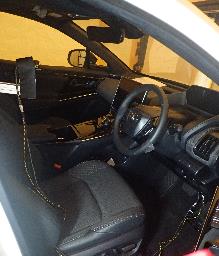 Sensor Location
Passenger
Cabin
Leaked gas
Fresh
Vehicle: Toyota bZ4X
Garage size: 5.7×2.9×2.5m
HVAC
Radiator
e-Fan
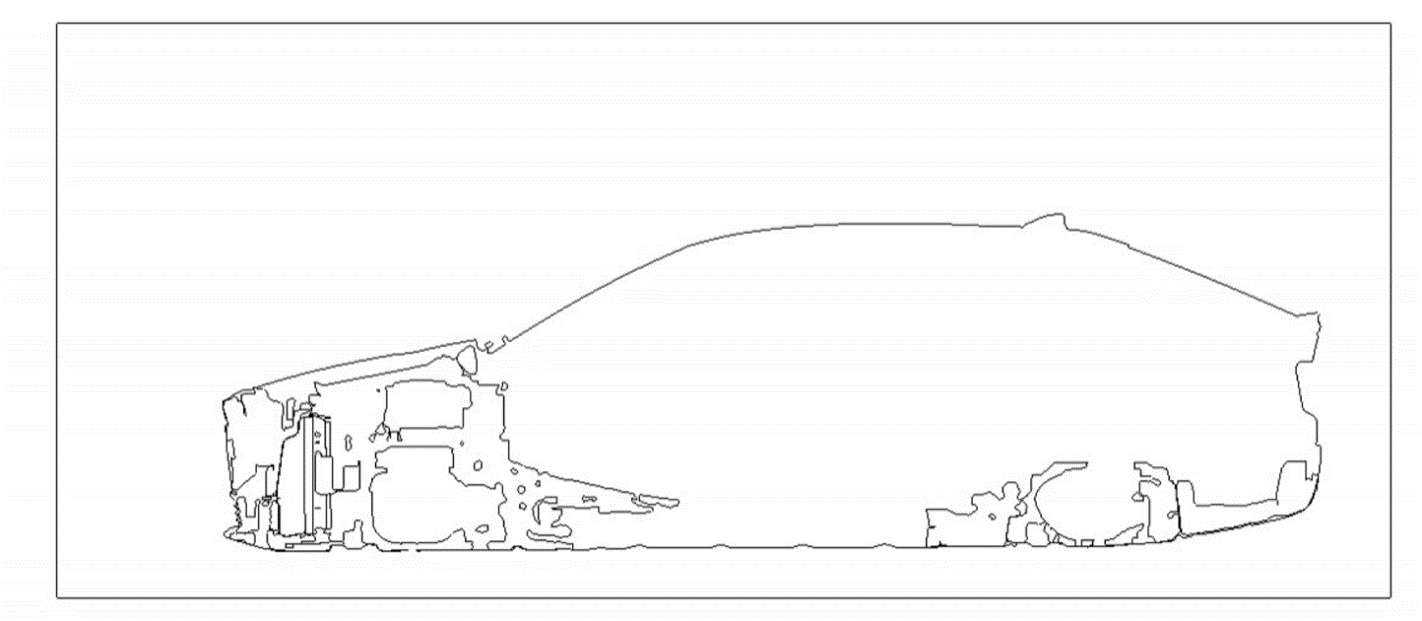 Recirculation
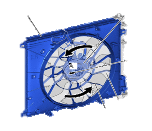 ① Face
② Foot
Concentration
measurement
NDIR sensor
9.5％
Concentration [Vol.％]
Flammable
concentration
Photo Sensor
Mid-infrared LED
2.1％
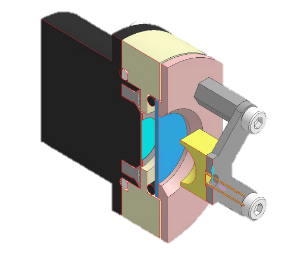 Target area
(*) made by SOKEN inc.
Band Pass Filter
Gas flow
[Speaker Notes: 検討では、停車時の厳しめ環境として、米国で一般的な密閉空間である、小型ガレージを設定しております。
ガレージは横2900×高さ5700の車両1台が入る小型のもので、後方にシャッターを想定し、隙間を設定します。
検討項目はガレージ内の漏洩ガス挙動と濃度把握に加え、
漏洩時の安全基準確率に役立つよう、ラジエータファン駆動による効果を検証します。
漏洩ガス濃度としては、可変範囲下限なる、2.1%が基準となります。]
Vehicle testing conditions
Understanding gas intake to cabin at under-hood leak situation
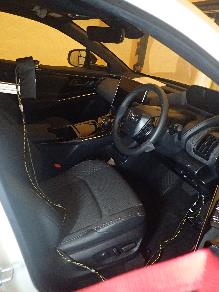 Sensor Location
① Face
(*)Test gas: CO2
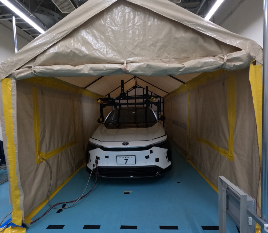 ② Foot
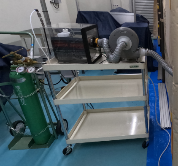 NDIR sensor
Photo Sensor
Mid-infrared LED
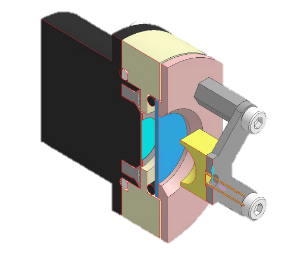 Test Vehicle
(bZ4X)
Gas and smoke
Delivery system
(*) made by SOKEN inc.
Band Pass Filter
Gas flow
① Comparison : Fresh/Recirc , and  Fan On/Off  (Fast Leak)
・Fresh:	Peak is above LFL at 600g leak. Fan Off increase higher concentration after Blower Off.
・Recirc:	Peak is below LFL at same leak. After stopping HVAC blower, Fan On is higher than Off.
600g, Foot sensor
～300sec
Overall
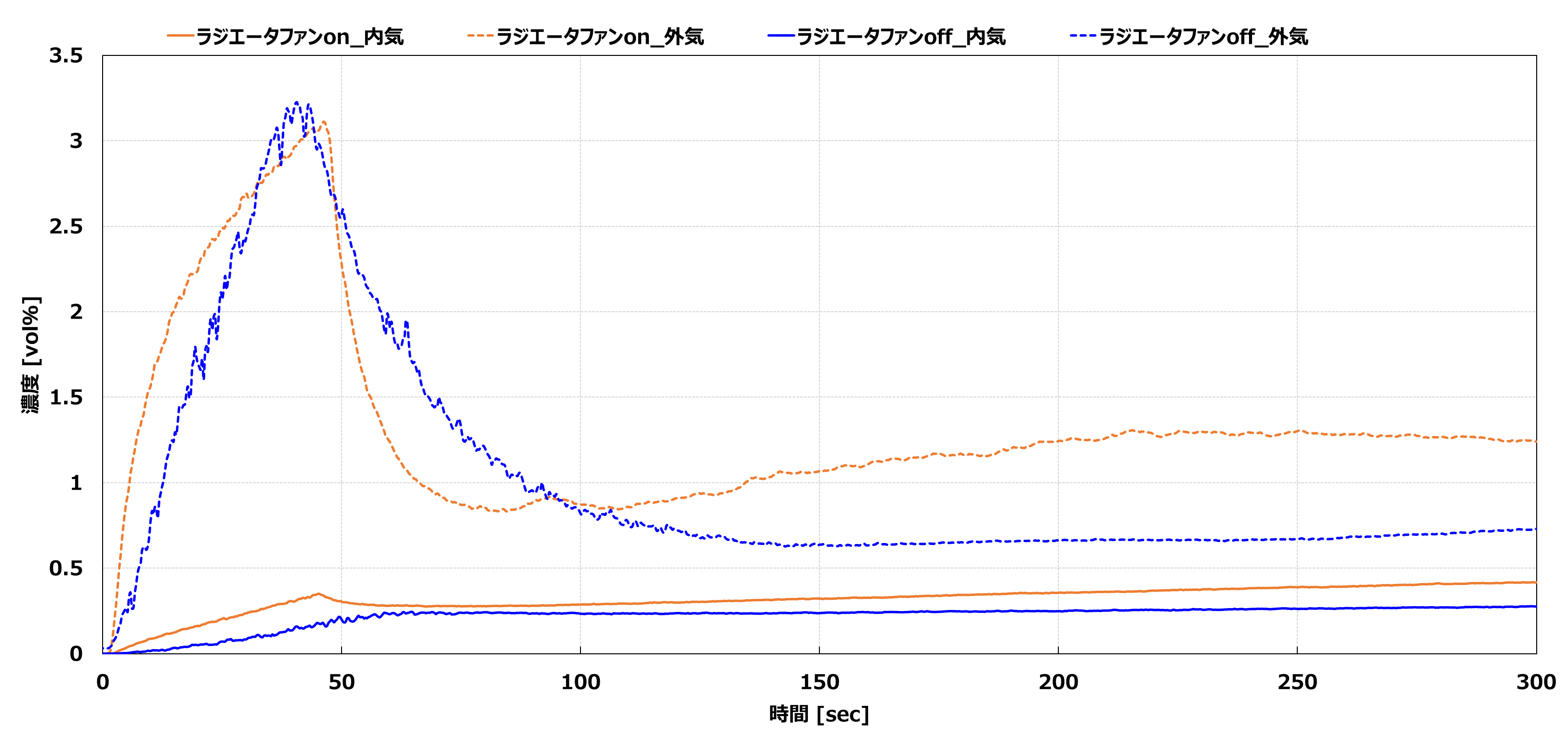 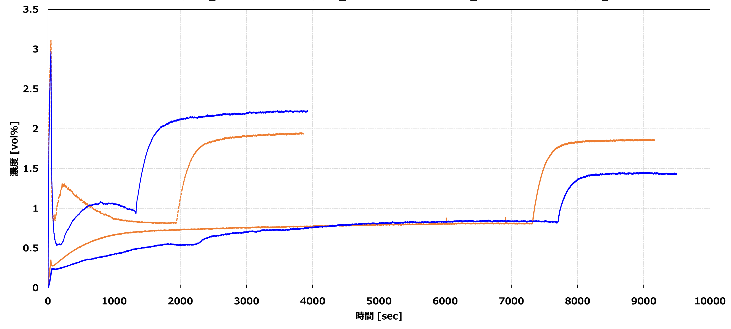 Fan On(Fresh)
Fan Off(Fresh)
Fan Off(Fresh)
LFL
LFL
Blower
Stopped
Fan On(Fresh)
Blower
Stopped
Fan On(Recirc)
Concentration[vol%]
Concentration[vol%]
Fan Off(Recirc)
Fan On(Recirc)
Fan Off(Recirc)
300
10000
Time[sec]
Time[sec]
② Comparison : Fresh/Recirc  (Slow Leak, Fan On)
At up to 600g leak, Recirc mode can prevent from above LFL, even if after Blower stopping
600g, 0.034g/s(Slow Leak)
Fresh
Recirc
600g
300g
300g
600g
foot
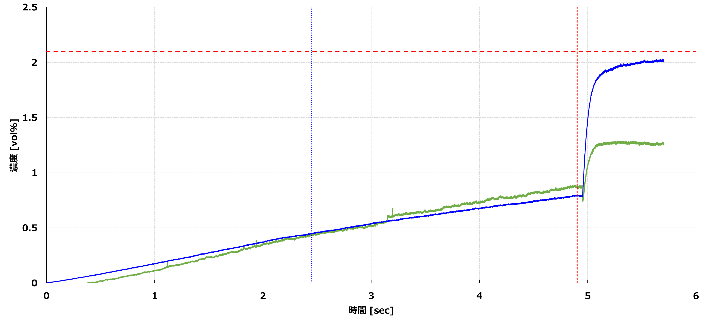 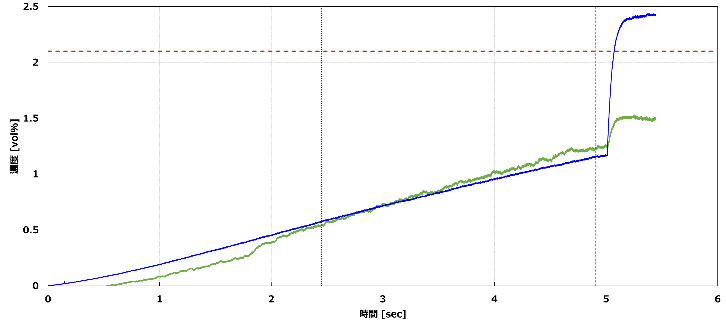 LFL
LFL
foot
face
Concentration[vol%]
Concentration[vol%]
face
Blower
Stopped
Blower
Stopped
Time[Hr]
Time[Hr]
Charge vs. concentration in the Cabin
・More then 150g fast leak with Fresh mode, Concentration Peak around floor level is above LFL.
・Recirc mode prevent above LFL.
・Increased Concentration after blower stopped is needed to take care.
Foot sensor
Face sensor
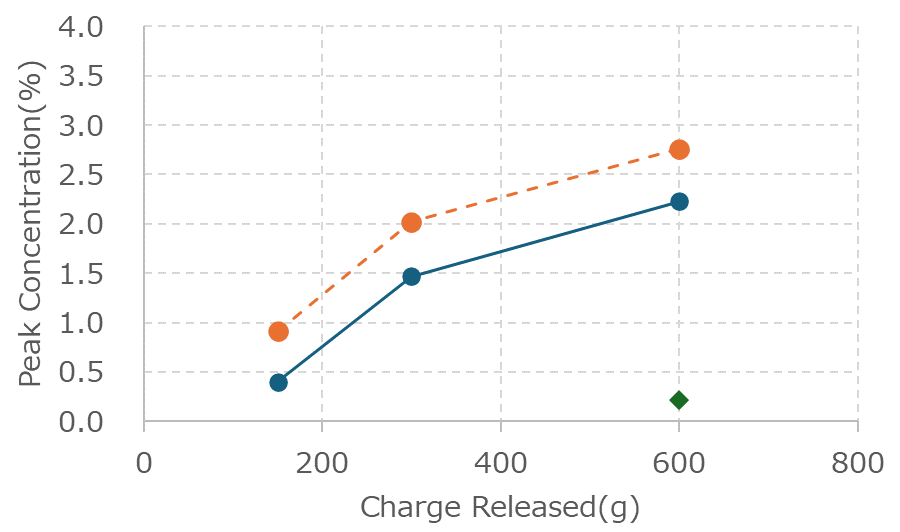 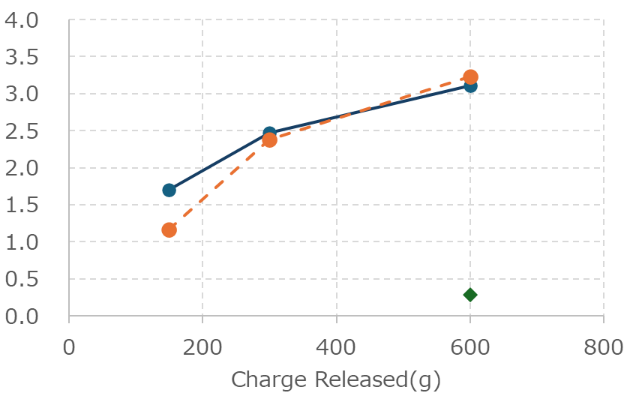 (Fresh)
(Fresh)
Fan On
LFL
Peak Concentration[vol%]
LFL
Fan Off
Peak Concentration[vol%]
Fan Off
Blower stopped
Fan On
Blower stopped
Fan On
(Recirc)
Fan On
(Recirc)
Fan On
(Recirc)
Fan On
～300s
～300s
Contents
Background and Motivation
Study scenario
Result
	3-1. Garage concentration test
	3-2. Cabin intake test
		3-3. Behavior and effects of gas leak into cooling loop

Conclusion
Gas leakage into cooling loop
Consideration point: Verifying hose burst or destruction, frozen because of the leak
Cooling Loop
Leak amount
Spring
Assumption:
Relief valve prevent over pressure
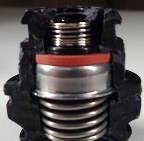 Hose burst
Plate type heat exchanger does not usually occur large leak into coolant side
Valve Seal
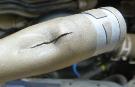 （image）
Corrosion pinhole
High probability case
Worst
Case
Liquid Phase
 Refrigerant ratio
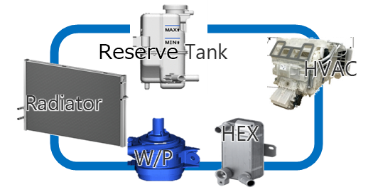 Relief valve structure
Gases Phase
Refrigerant Leak
Reserve tank cap
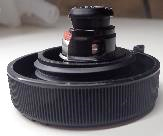 Liquid Phase
refrigerant Leak
Coolant
Coolant
Refrigerant
Refrigerant
too much refrigerant leak could affect frozen because of the latent heat
Gases Phase
Gas flow
Relief Valve
Gases Phase
Liquid Phase
Liquid Phase
Refrigerant
This study
(Future work)
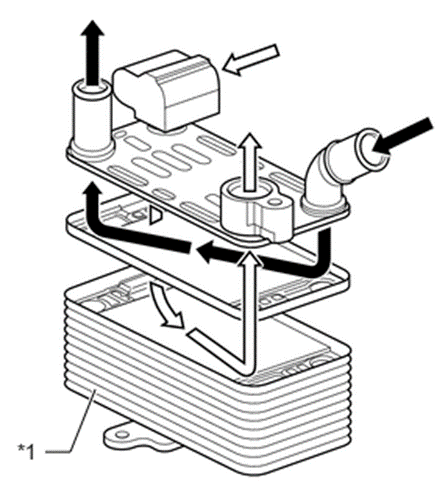 Coolant
Gas leakage into cooling loop
Based on visualization of relief valve, vilifying whether frozen would be happen or not.
Visualization of Relief valve
Valve lift(108kPa)
Initial(0kPa)
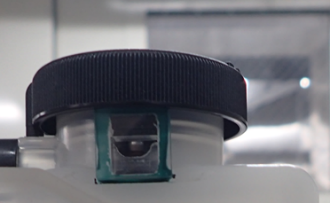 Relief valve
Cap
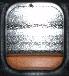 13pixel
1mm
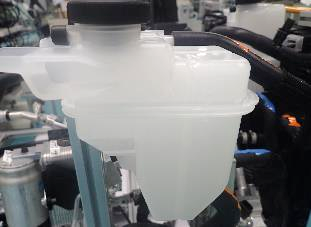 Added
Window
Relief valve
Valve seal
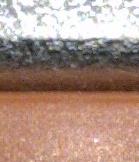 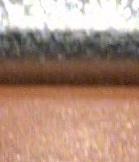 Coolant loop and visualization point
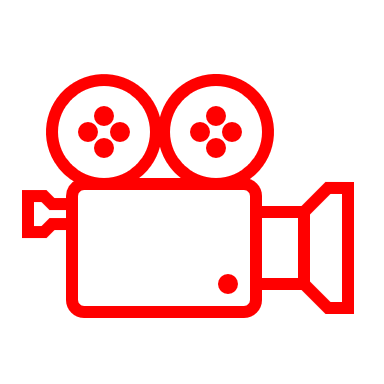 Camera
Reserve tank
Cite glass
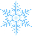 Camera
Reserve tank
Heater 
core
Refrigerant
leak
Flow mater
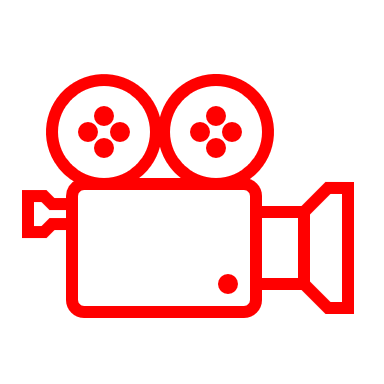 HEX
W/P
Pressure
sensor
Result: Gas leakage into cooling loop
At gases phase leak situation, relief valve frozen, hose burst and disruption do not occur
②Valve lift (-18℃)
①Pressure
No abnormal rise, normal operation
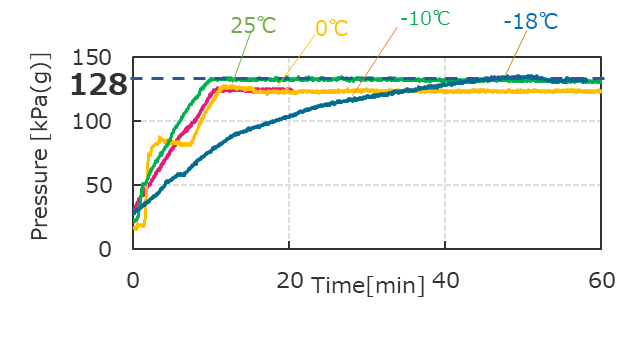 -10℃
+10kPa
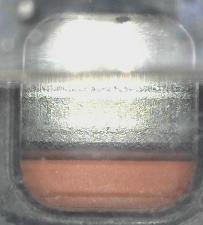 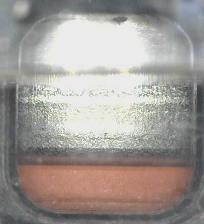 Atmosphere/Refrigerant/Coolant temp. vs. valve lift
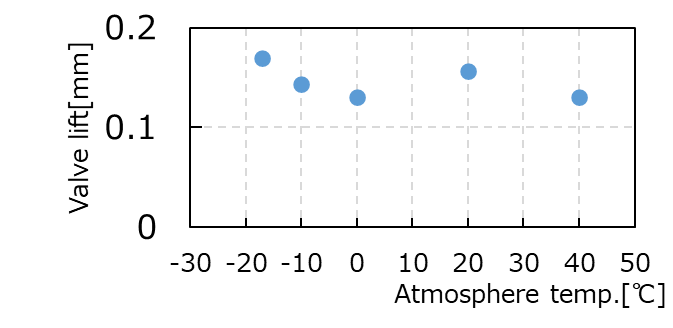 Visualization of Cite glass
-18℃
0℃
Reserve tank
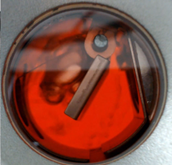 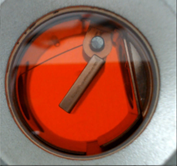 Heater core
No frozen
Cite glass
Low temp.
HEX
Pressure sensor
W/P
Refrigerant
leak
High leak
Extremely
Small amount
During relief(108kPa)
Initial(0kPa)
5mm
0.17mm
Contents
Background and Motivation
Study scenario
Result
	3-1. Garage concentration test
	3-2. Cabin intake test
		3-3. Behavior and effects of gas leak into cooling loop

Conclusion
Conclusion
(1) Garage concentration test
・With fan on and less than 600g charge, Concentration is below LFL at fast leakage.
・Concentration is below LFL at slow leakage condition without fan.

(2) Cabin intake test
・Recirculation mode prevent from higher intake of leakage gas from under-hood.
・Concentration increased after blower turning off. 

(3) Bench test of gas leakage into cooling loop
・There was no frozen situation based on gases phase refrigerant leak into cooling loop.
・The cooling loop relief valve prevents potential hose disconnections or bursts from gas leaks under test conditions.
Contact Info
Thank you!

Name       : Kunihiko Hayashi
Company : TOYOTA MOTOR CORPORATION
Address   : Mishuku 1200, Susono-shi, Shizuoka-ken
Phone      : (+81)50-3166-9408
Email       : kunihiko_hayashi@mail.toyota.co.jp